Стратегический менеджмент
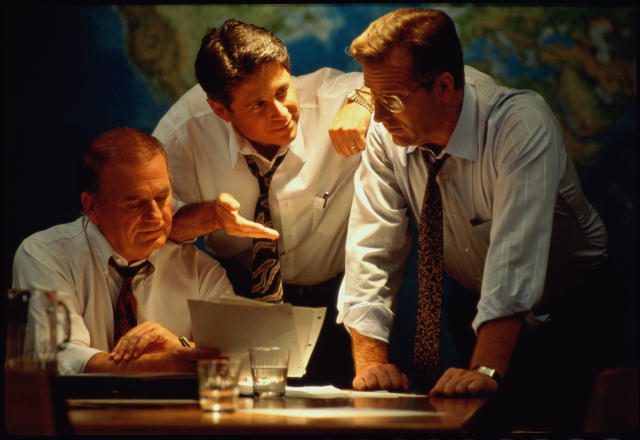 стратегический менеджмент
разработка и реализация действий, ведущих к долгосрочному превышению уровня результативности деятельности фирмы над уровнем конкурентов.
стратегический менеджер
личность, которая накладывает отпечаток на деятельность организации, на ее главные самостоятельные подразделения. Основная задача стратегического менеджера заключается в обеспечении деятельности организации при движении в определенном направлении.
5 элементов стратегического менеджмента:
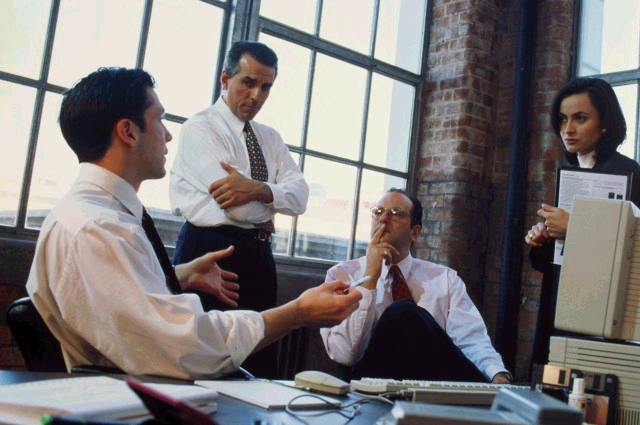 Стратегия как план
Стратегия как позиция
Стратегия как "ловкий прием"
Стратегия как принцип поведения
Стратегия как перспектива.
Основные этапы стратегического управления
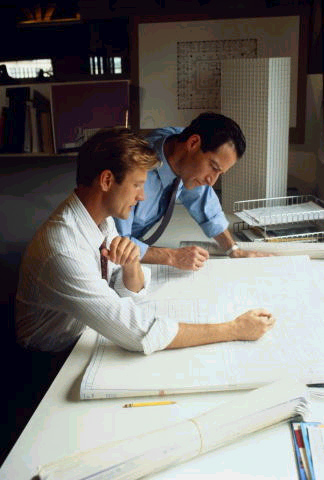 1. Определение сферы бизнеса и разработка назначения фирмы. 
2. Трансформация назначения фирмы в частные долговременные и краткосрочные цели деятельности. 
3. Определение стратегии достижения целей деятельности.
4. Разработка и реализация стратегии. 
5. Оценка деятельности, слежение за ситуацией и введение корректирующих воздействий
Требования к стратегическому менеджеру
быть хорошо информированными, что предусматривает возможность принятия широкого диапазона управленческих решений на разных уровнях управления

уметь управлять своими временем и энергией

быть хорошими политиками, обладать искусством достижения консенсуса на основе своих идей

не должны, как эксперты, "зацикливаться".  Он должен быть готовым к маневру и адаптации к складывающейся обстановке. 

способствовать продвижению программы в частных направлениях.
Сущность стратегического управления
1. Стратегический анализ:
анализ внешней деловой окружающей среды;
анализ ресурсного потенциала предприятия (внутренних возможностей).
2. Определение политики предприятия (целеполагание).
3. Формулирование базовой стратегии и выбор альтернатив:
определение базовой стратегии;
выбор стратегических альтернатив.
4. Формулирование функциональных стратегий:
стратегия маркетинга;
финансовая стратегия;
стратегия НИОКР;
стратегия производства;
социальная стратегия;
стратегия организационных изменений;
экологическая стратегия.
5. Формирование продуктовой стратегии (бизнес - проекты).
конец